宣教关怀
全能的天父上帝，感谢祢使用宣教部十七位“鸽子”。他们都是砂拉越人，在海外八个国家的大学和职场中，为基督的福音作见证。他们虽然不是年议会长期宣教士，却乐意在自己的专业领域积极传福音，并与宣教部保持联系。求圣灵恩膏
1/2
宣教关怀
他们，在各自专业中有卓越的成就，在灵命上持续成长，能得人如得鱼。奉主耶稣基督的名，阿们。
2/2
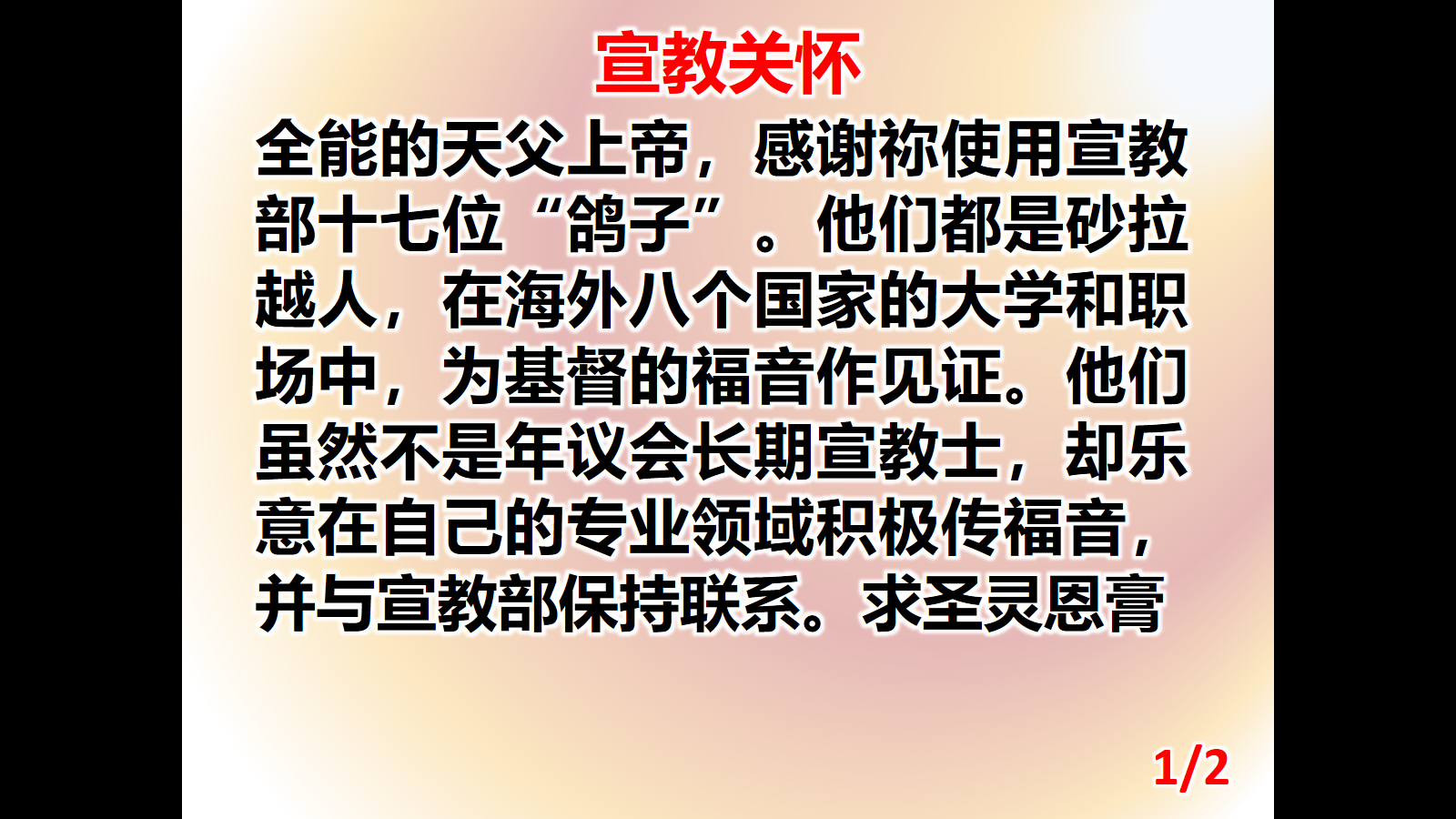 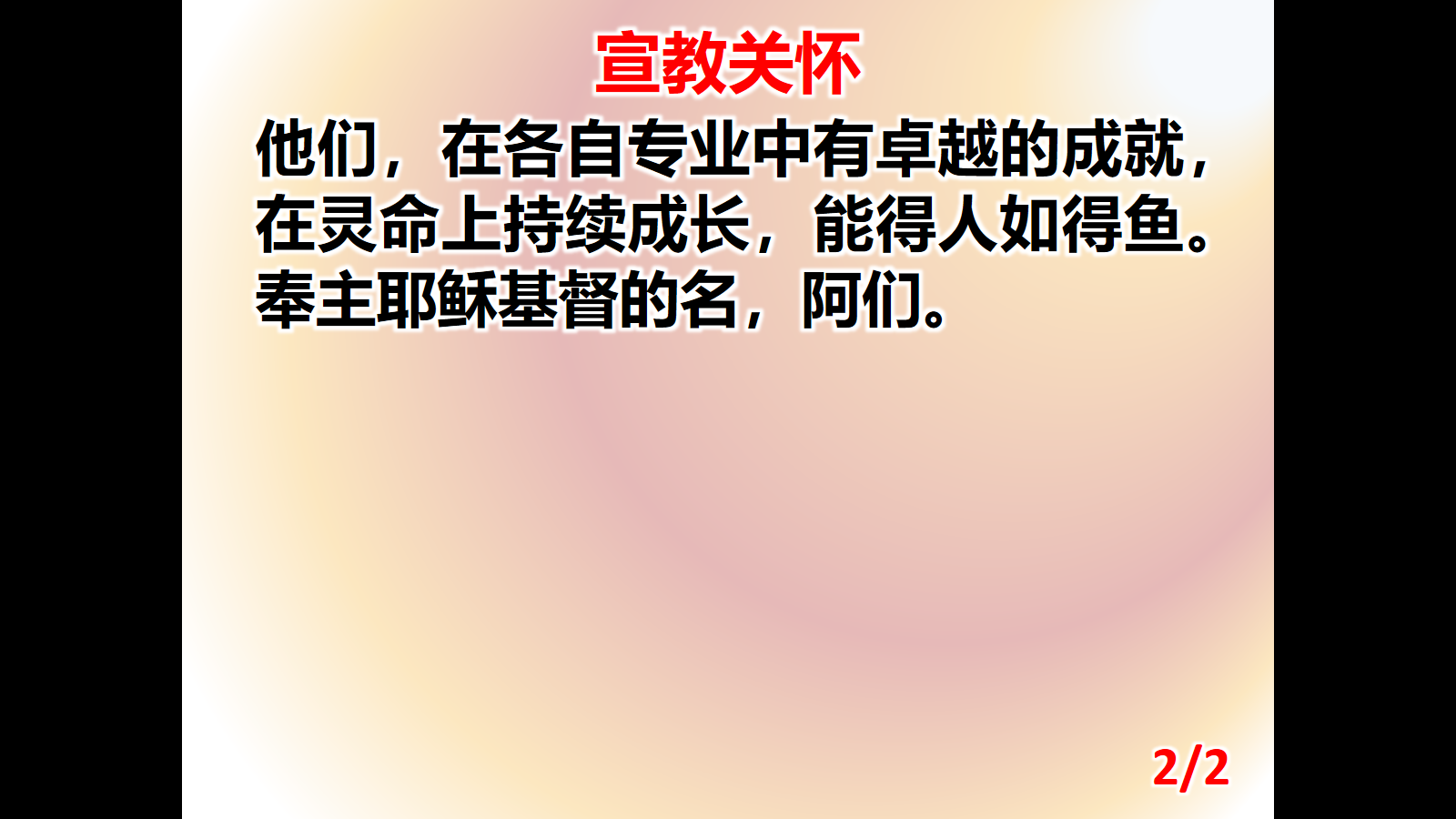